Синус и косинус. 
Тангенс и котангенс.
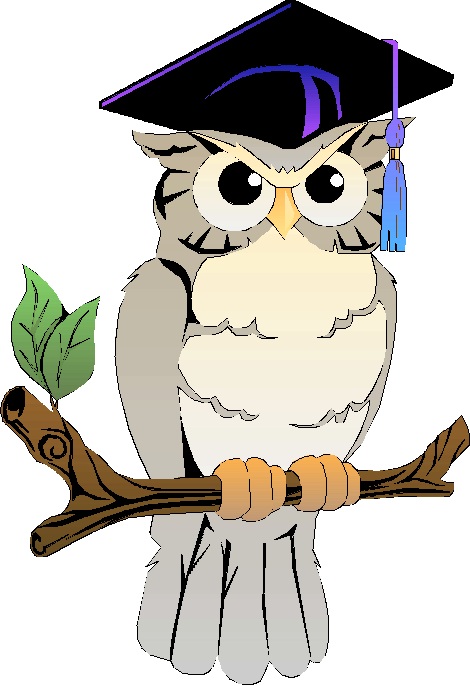 Если    запастись     терпением   и проявить старание, то посеянные семена знания непременно дадут добрые   всходы.  Ученья  корень горек,  да  плод  сладок.


Леонардо да Винчи
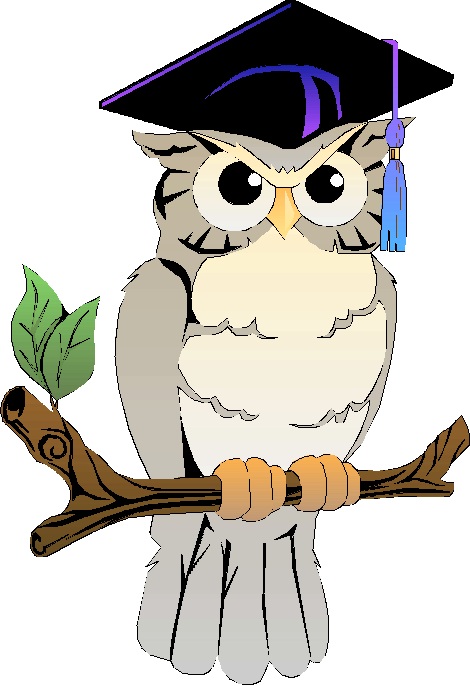 Единичная окружность  r = 1
M(x;y)
y
y
x
x
D
O
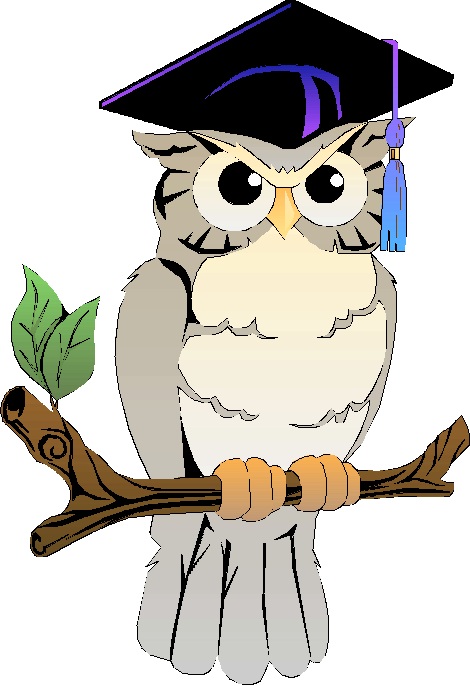 ЗНАКИ тригонометрических функций
-
+
+
+
-
-
+
-
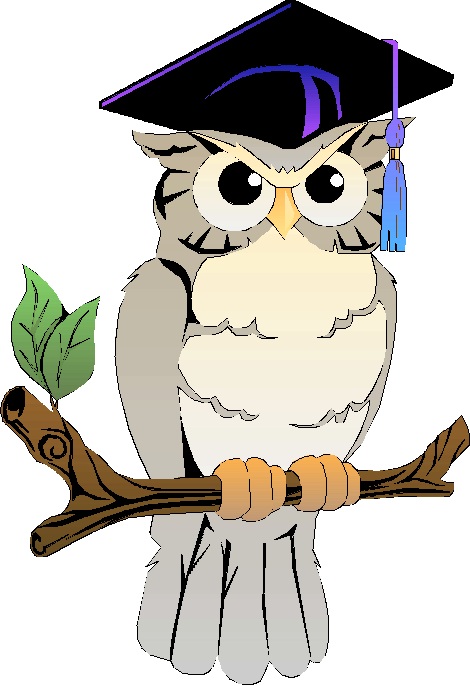 +
-
-
+
Решите уравнение
№ 1
а)
б)
г)
в)
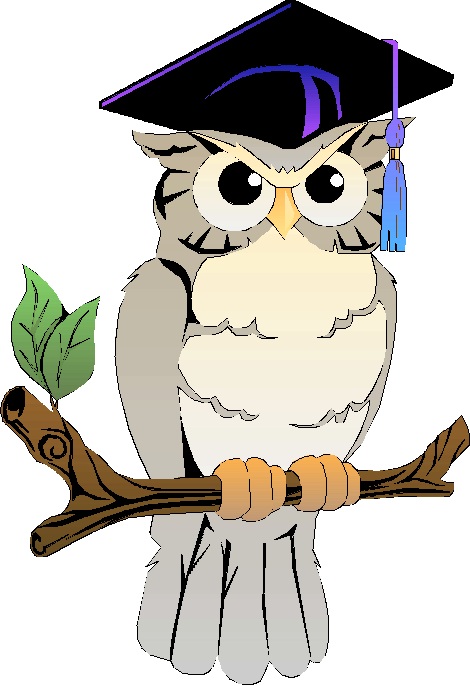 Допишите  равенство
1.

2.

3. 

4.
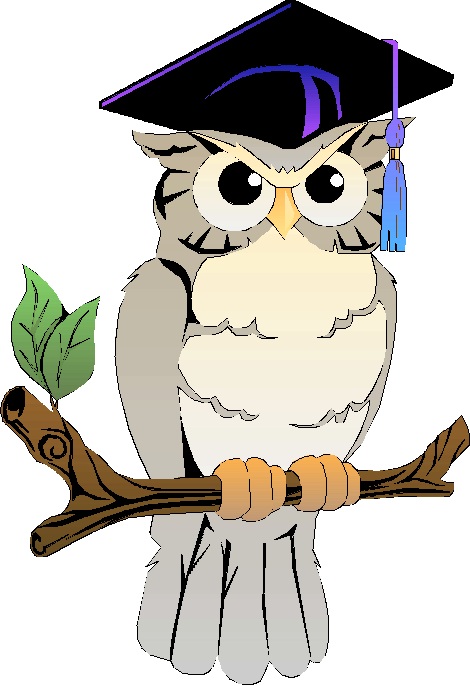 Вычислите, используя таблицу значений
№ 2
а)



   б)


   в)
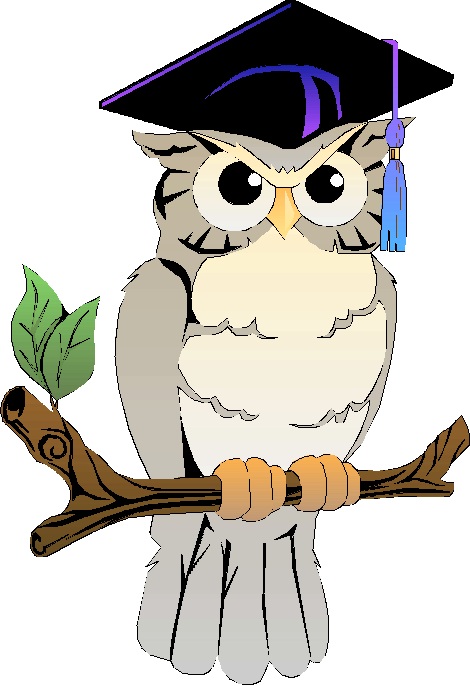 Основные тригонометрические формулы
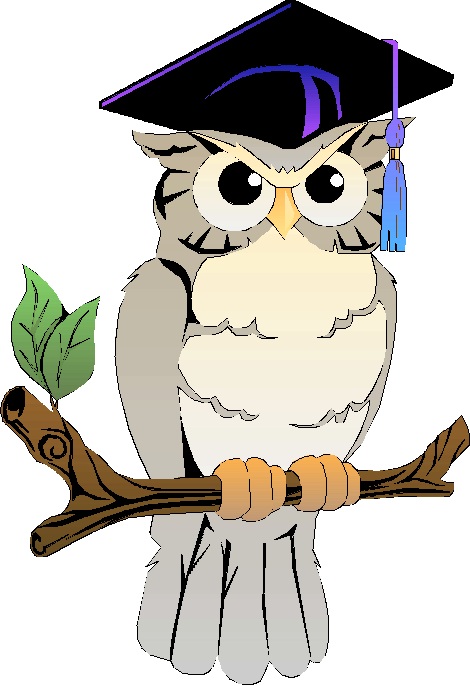 Упростите выражения
№ 3
а)

 б)

 в)
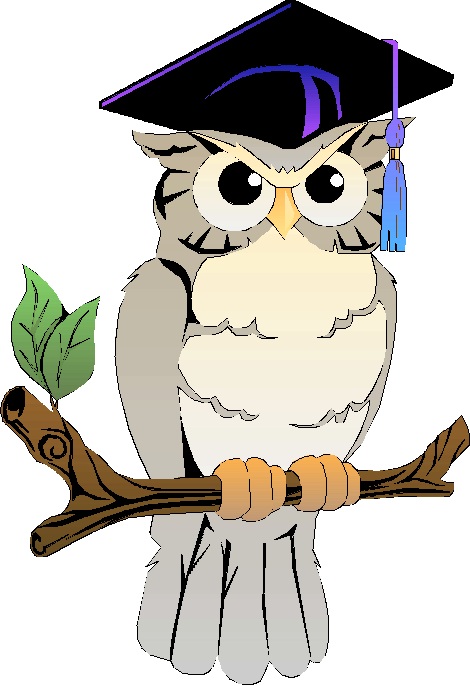 Найдите
Внимание !!!
№ 4
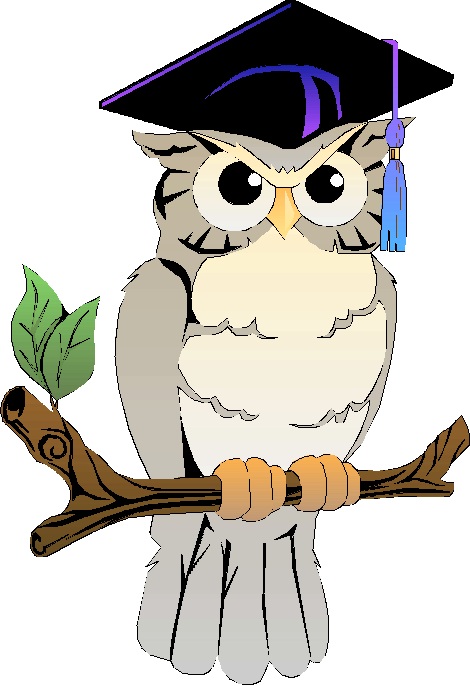 Задание на дом
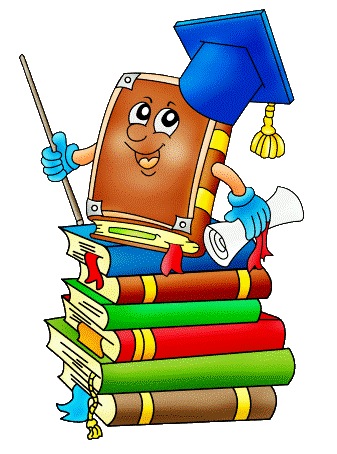 Спасибо за урок!
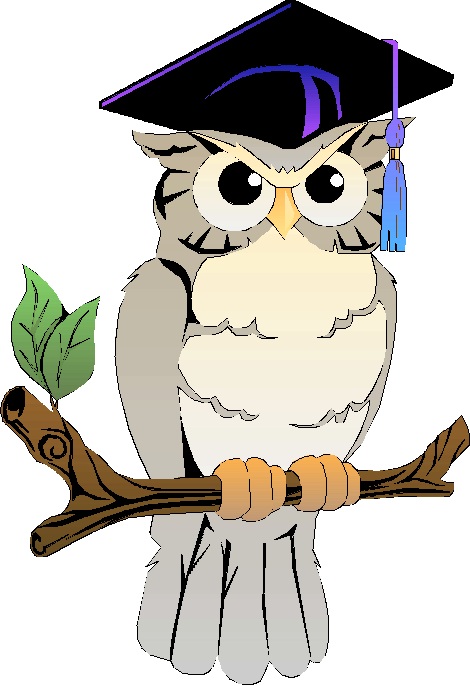 До свидания!
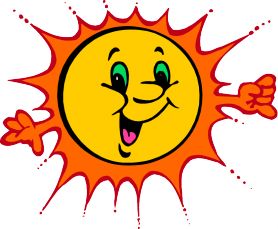